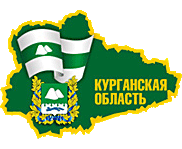 Департамент образования и науки  Курганской области
Организация проведения итогового собеседования по русскому языку в 2025 году
Суханова А.Ю.
 главный специалист отдела оценки качества образования 
управления общего и профессионального образования Департамента образования и науки Курганской области
gia9@don.kurganobl.ru
(3522) 46-14-41 доб. 267
+7-912-971-73-00
Общие сведения о проведении итогового собеседования в 2025 году
Итоговое собеседование по русскому языку как условие допуска к ГИА проводится в соответствии с:

Приказом Министерства просвещения Российской Федерации и Федеральной службы по надзору в сфере образования и науки от 4 апреля 2023 года № 232/551 «Об утверждении Порядка проведения государственной итоговой аттестации по образовательным программам основного общего образования»;
Письмом Федеральной службы по надзору в сфере образования и науки от 29 октября 2024 года № 02-311 «Об использовании в работе Рекомендаций по организации и проведению итогового собеседования по русскому языку в 2025 году»;
Приказом Департамента образования и науки Курганской области от 9 января 2024 года № 1 «Об утверждении Порядка проведения и проверки итогового собеседования по русскому языку»;
Приказом Департамента образования и науки Курганской области от 20 ноября 2024 года № 1063 «Об обеспечении информационной безопасности при получении, тиражировании, хранении, обработке и передаче материалов итогового собеседования по русскому языку на территории Курганской области»;
Приказом Департамента образования и науки Курганской области от 20 ноября 2024 года № 1067 «Об утверждении формы заявления для прохождения итогового собеседования по русскому языку в 2025 году»;
Приказом Департамента образования и науки Курганской области 20 ноября 2024 года № 1069 «Об утверждении инструкций для работников, привлекаемых к проведению итогового собеседования по русскому языку».
Итоговое собеседование по русскому языку проводится по текстам, темам и заданиям, сформированным Рособрнадзором по часовым поясам в сроки:
12 февраля 2025 года – основной срок,
12 марта, 21 апреля 2025 года – дополнительные сроки.

	Для участия в итоговом собеседовании обучающиеся подают заявление в образовательные организации, в которых обучающиеся осваивают образовательные программы основного общего образования, а экстерны – в организации, осуществляющие образовательную деятельность по имеющим государственную аккредитацию образовательным программам основного общего образования, по выбору экстернов не позднее чем за две недели до начала проведения итогового собеседования (до 29 января 2025 года).

	Важно!!! Девятиклассники, имеющие отметку «зачет» по итоговому собеседованию по русскому языку, повторно итоговое собеседование не проходят, т.к. результат итогового собеседования как условие допуска к ГИА действует бессрочно.
Формы заявлений обучающихся, экстернов на участие в итоговом собеседовании утверждены приказом Департамента образования и науки Курганской области от 20 ноября 2024 года № 1067.

	Участники итогового собеседования с ОВЗ при подаче заявления на прохождение итогового собеседования предъявляют копию рекомендаций ПМПК, а обучающиеся, экстерны – дети-инвалиды и инвалиды предъявляют оригинал или заверенную в установленном порядке копию справки, подтверждающей факт установления инвалидности, выданной федеральным государственным учреждением медико-социальной экспертизы (далее – МСЭ), а также копию рекомендаций ПМПК при необходимости создания специальных условий.
На выполнение работы каждому участнику отводится в среднем 15-16 минут. 

	Важно!!! Заключения ПМПК или МСЭ дает девятиклассникам возможность увеличения времени для подготовки и сдачи итогового собеседования на 30 минут, в некоторых случаях уменьшения количества баллов за выполнение заданий итогового собеседования. Также заключения ПМПК или МСЭ упрощает процедуру проведения ГИА-9 (количество, форма и продолжительность экзаменов).
	Аттестат участника с ОВЗ такой же как у всех выпускников 9 классов.

	В продолжительность итогового собеседования не включается время, отведенное на подготовительные мероприятия (приветствие участника итогового собеседования, внесение сведений в ведомость учета проведения итогового собеседования в аудитории, инструктаж участника собеседования экзаменатором-собеседником по выполнению заданий до начала процедуры).
	Время начала проведения итогового собеседования –  09:00 местного времени для всех обучающихся 9 классов.
Технология проведения итогового собеседования  предполагает устное выполнение участниками заданий КИМ. 
	
	КИМ состоит из четырех заданий, включающих в себя чтение текста вслух, пересказ текста с привлечением дополнительной информации, монологическое высказывание по одной из выбранных тем и диалог с экзаменатором-собеседником.

	 Не позднее чем за 2 недели образовательная организация принимает решение об организации итогового собеседования (оформляется приказом): 
	- в ходе учебного процесса в образовательной организации 
	- вне учебного процесса в образовательной организации.

	По решению образовательной организации (оформляется приказом) итоговое собеседование проходит в аудиториях проведения с оборудованным рабочим местом (компьютер, микрофон) для осуществления аудиозаписи ответов участников итогового собеседования, либо с использованием диктофона (использование телефона запрещено). 

	Проверка выполнения заданий итогового собеседования осуществляется одним экспертом, прошедшим соответствующее обучение, либо непосредственно во время проведения итогового собеседования, либо после его проведения по аудио-записям ответов участников итогового собеседования (по решению образовательной организации (оформляется приказом)). Возможно совместить обе схемы проверки.
РЦОИ направляет в образовательную организацию посредством электронной почты КИМ итогового собеседования не ранее 07:30 местного времени до начала итогового собеседования. 

	В случае получения неудовлетворительного результата («незачет») за итоговое собеседование участники итогового собеседования вправе пересдать итоговое собеседование в текущем учебном году, но не более двух раз и только в дополнительные сроки, предусмотренные расписанием проведения итогового собеседования.

	К прохождению итогового собеседования могут быть повторно допущены в текущем учебном году в дополнительные сроки следующие участники итогового собеседования:
	1) получившие неудовлетворительный результат («незачет»);
	2) удаленные с итогового собеседования за нарушение порядка проведения;
	3) не явившиеся на итоговое собеседование по уважительным причинам (болезнь или иные обстоятельства), подтвержденным документально;
	4) не завершившие итоговое собеседование по уважительным причинам (болезнь или иные обстоятельства), подтвержденным документально.
Подготовка к проведению итогового собеседования
В каждой ОО, участвующей в итоговом собеседовании, за две недели до проведения итогового собеседования назначаются следующие специалисты:
	- ответственный организатор ОО, обеспечивающий подготовку и проведение итогового собеседования. Назначается, как правило, руководитель ОО, либо заместитель руководителя ОО, на базе которой проводится итоговое собеседование;
	- организаторы, обеспечивающие передвижение обучающихся и соблюдение порядка и тишины в местах проведения итогового собеседования (требования к кандидатуре не предъявляются); 	
	- экзаменатор-собеседник, который проводит собеседование с обучающимся, а также обеспечивает проверку паспортных данных участника итогового собеседования и фиксирует время начала и время окончания итогового собеседования каждого участника (может быть учитель с высшим образованием, имеющий коммуникативные навыки);
	- технический специалист, обеспечивающий получение  материалов для проведения итогового собеседования, а также осуществляющий аудиозапись ответов участников;
	- эксперт, оценивающий ответы участника собеседования  (только учитель русского языка и литературы, прошедший соответствующее обучение).
При проведении итогового собеседования в ОО планируется задействовать: 
	
	необходимое количество аудиторий проведения, исходя из расчета количества участников итогового собеседования (в среднем в час в одной аудитории проведения проходит итоговое собеседование 3-4 человека, количества привлекаемых экзаменаторов-собеседников (не менее одного на аудиторию) и экспертов;
	
	помещение для получения КИМ итогового собеседования и внесения результатов в специализированную форму для внесения информации из протоколов экспертов – Штаб, оборудованный телефонной связью, принтером, персональным компьютером с выходом в сеть «Интернет» для получения тем, текстов и заданий итогового собеседования, критериев оценивания итогового собеседования и других материалов;
	
	учебные кабинеты, в которых участники итогового собеседования ожидают очереди для участия в итоговом собеседовании, а также учебные кабинеты для участников, прошедших итоговое собеседование (в случае принятия решения образовательной организации о проведении итогового собеседования в ходе учебного процесса).
Проведение итогового собеседования
В день проведения итогового собеседования имеют право присутствовать:
	- по решению Департамента и (или) МОУО должностные лица указанных органов;
	- представители СМИ и общественные наблюдатели. 
	Образовательные организации проводят аккредитацию граждан, заявившихся на участие в общественном наблюдении за проведением итогового собеседования. 
	Аккредитация граждан в качестве общественных наблюдателей (не могут быть родители участников) допускается после прохождения ими соответствующей подготовки в образовательной организации (оформляется приказом). 
	 Участникам итогового собеседования рекомендуется взять с собой только разрешенные вещи:
	1) документ, удостоверяющий личность;
	2) ручка (гелевая или капиллярная с чернилами черного цвета);
	3) лекарства и питание (при необходимости);
	4) специальные технические средства для участников итогового собеседования с ОВЗ.
	Во время проведения итогового собеседования участникам запрещено иметь при себе средства связи, фото-, аудио- и видеоаппаратуры, справочные материалы, письменные заметки и иные средства хранения и передачи информации.
Организатор проведения итогового собеседования в произвольном порядке приглашает участника итогового собеседования и сопровождает его в аудиторию проведения итогового собеседования согласно списку участников, полученному от ответственного организатора образовательной организации, а после окончания итогового собеседования для данного участника – в учебный кабинет образовательной организации. Затем приглашается новый участник итогового собеседования.
	Участники итогового собеседования, ожидающие свою очередь, не должны пересекаться с участниками, прошедшими процедуру итогового собеседования.
	После завершения итогового собеседования участники итогового собеседования могут прослушать аудиозапись своего ответа для того, чтобы убедиться, что аудиозапись проведена без сбоев, отсутствуют посторонние шумы и помехи, голоса участника итогового собеседования и экзаменатора-собеседника отчетливо слышны.
	В случае если участник итогового собеседования по состоянию здоровья или другим объективным причинам не может завершить итоговое собеседование, он может покинуть аудиторию проведения итогового собеседования. Ответственный организатор образовательной организации составляет «Акт о досрочном завершении итогового собеседования по уважительным причинам», а экзаменатор-собеседник вносит соответствующую отметку в форму «Ведомость учета проведения итогового собеседования в аудитории».
Проверка итогового собеседования

	Эксперты прослушивают ответы участников итогового собеседования и заносят в протокол эксперта для оценивания ответов участников итогового собеседования следующие сведения на каждого участника: ФИО участника; класс; номер варианта; номер аудитории; баллы по каждому критерию оценивания; общее количество баллов; метку зачет/незачет; ФИО, подпись и дату проверки непосредственно во время проведения итогового собеседования или после проведения итогового собеседования, прослушивая аудио-запись ответов участников. Возможна смешанная форма проведения проверки (по решению ОО оформляется приказом).
	
	По завершении проверки эксперты заполняют и передают запечатанные протоколы для оценивания ответов участников итогового собеседования: 
	в первом случае – экзаменатору-собеседнику;
	во втором случае – ответственному организатору ОО.
	
	Ознакомление с результатами итогового собеседования проводится образовательной организацией в течение одного рабочего дня после завершения проверки, факт ознакомления фиксируется документально.
При получении неудовлетворительного результата участникам итогового собеседования, законным представителям предоставляется право в день ознакомления с результатами итогового собеседования подать в письменной форме заявление на имя руководителя  ОО на проверку аудиозаписи устного ответа участника итогового собеседования комиссией из другой образовательной организации.
	Руководитель образовательной организации в день поступления заявления информирует ответственного специалиста МОУО, о поступившем заявлении и в течение одного рабочего дня после получения заявления обеспечивает передачу ответственному специалисту аудиозаписи устного ответа участника итогового собеседования.
	Ответственный специалист в течение одного рабочего дня определяет образовательную организацию, комиссии которой будет поручено повторно проверить ответ участника итогового собеседования.
	Повторная проверка итогового собеседования осуществляется в течение одного рабочего дня с момента получения аудиозаписи устного ответа участника итогового собеседования.
	Эксперты по результатам повторной проверки итогового собеседования оформляют экспертное заключение, которое в течение одного рабочего дня направляется в образовательную организацию заявителя.
	Образовательная организация не позднее одного рабочего дня с момента получения результатов повторной проверки принимает решение об изменении или сохранении результатов проверки ответов участников итогового собеседования и информирует об этом заявителя.
	Для предотвращения конфликта интересов и обеспечения объективного оценивания итогового собеседования по решению Департамента образования может осуществляться перепроверка ответов участников итогового собеседования.
	Результаты перепроверки ответов участников итогового собеседования оформляются протоколами региональной комиссии по проверке ответов участников итогового собеседования.
	Решение об изменении или сохранении результатов оценивания итогового собеседования принимается образовательной организацией не позднее одного рабочего дня с момента получения результата перепроверки ответов участников итогового собеседования.
Обработка результатов

	Оригиналы бланков итогового собеседования с внесенными в них результатами доставляются в РЦОИ руководителями образовательной организации и (или) специалистами МОУО в течение одного рабочего дня после ознакомления с результатами проверки.
	Аудио-файлы ответов участников итогового собеседования, записанные при его проведении, файлы и формы проведения итогового собеседования передаются в РЦОИ на электронных носителях или через защищенные каналы связи («деловая почта»).
	В РЦОИ файлы загружаются в региональную информационную систему средствами специализированного программного обеспечения в течение пяти рабочих дней после проведения итогового собеседования.
	Сведения о результатах сдачи итогового собеседования обучающихся, экстернов хранятся в региональных информационных системах в течение десяти лет.